MAVZU. Dvigatel moylash tizimi haqida umumiy ma’lumotlar
Moylash tizimi quyidagi asosiy qismlardan iborat: 
Moy karteri (moy poddoni), Moy nasosi, Moy filtri, Moy kanallari 
Moylash tizimi moyni dvigatel orqali tarqatadi. Moy, moy nasosi yordamida karterdan olinadi. Moy kanallari, silindrlar blokida moyni yunaltirish uchun harakatlanuvchi qism hisoblanadi. Moy kanallari taqsimlash vali podshipniklari, klapanli mexanizmlar va taqsimlash vallari podshipniklarini moylash imkonini beradi. Tuynuklar, taqsimlash valining asosiy va oxirgi katta podshipniklarni moylash imkonini beradi. Moy, tirsakli valning asosiy podshipniklari orqali shatunning moy kanallariga uzatiladi. Sirkulyatsiyadan so’ng moylar, dvigatel orqali sovitish uchun karterga qaytib tushadi. Bu tizim karterni moylash deb ataladi, chunki moy poddonda yana foydalanish uchun saqlanadi. Ba'zi maxsus dvigatellar quruq Karterli moylash tizimidan foydalaniladi. Bu nam Karter tizimini tashkil etib, barcha buyumlar u bilanbirgalikda motor moyidan foydalanadi. Bu nam karter tizimidan moyning aylanishi bilan farq qiladi. Quruq karter tizimida moy moy kanallaridan dvigatelning pastki qismi moy poddoniga tushadi. Tozalagich uni moy bakiga uzatadi, u yerda saqlanadi va moy nasosi moy filtri orqali haydaydi.
Dvigatel past qismida moy saqlaydigan karteri bor, nam Karter tizimi Dvigatellarda ancha kam o’rnatilgan bo’lishi mumkin. Moy baki moyni yaxshi sovutish uchun dvigateldan uzoqroqda joylashtirilishi lozim. Nam karter tizimida ortiqcha moy ko’p bo’lishi mumkin.
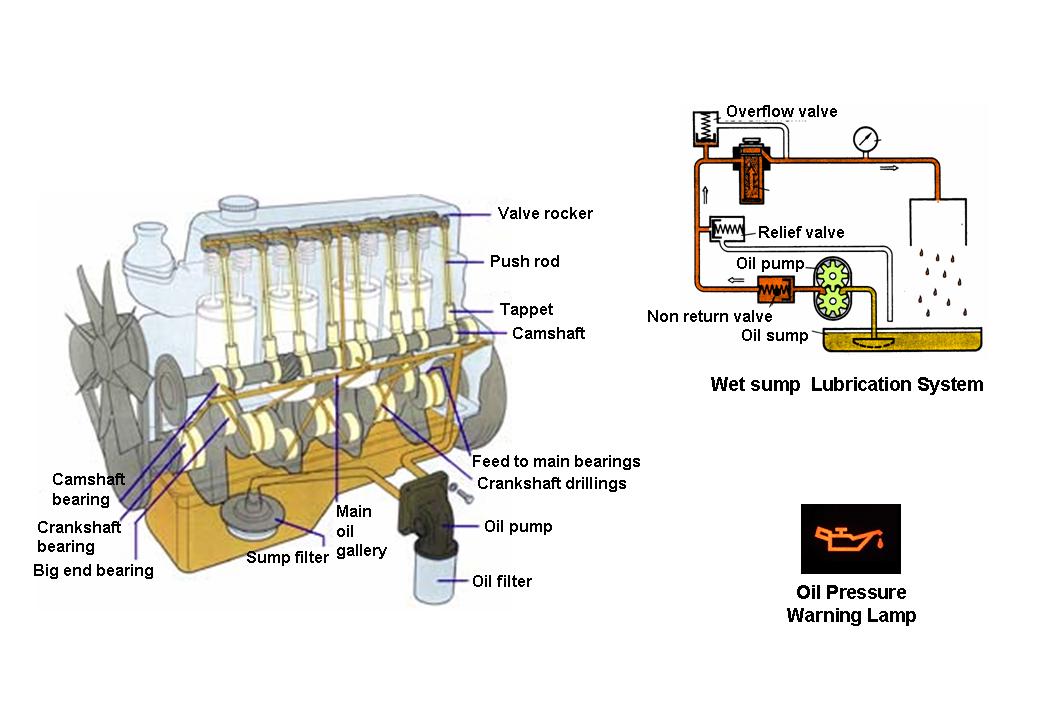 O‘tkazish klapani
Klapan koromislosi
Saqlash klapani
Turtkich sterjeni
Moy nasosi
Turtkich
Qaytarish klapani
Moy poddoni
Ho‘l karterli moylash tizimi
Taqsimlash vali
Ishqalanuvchi asosiy podshipniklar
Taqsimlash vali podshipnigi
Taqsimlash vali teshiklari
Tirsakli val podshipnigi
Moy nasosi
Ho‘l karterli moylash tizimi
Asosiy 
moy 
kanallari
Filter poddoni
Oxirgi katta podshipnik
Moy filteri
Moy bosimini 
ko‘rsatuvchi lampa
1.17-rasm. Dvigatel moylash tizimi.
Moy bosimini 
ko‘rsatuvchi lampa
Dvigatel moylash tizimi.
Dizel dvigatellari va benzinli dvigatellar ham xuddi shu tarzda moylanadi, lekin qisman farqi bor. Dizel dvigatellari odatda, benzinli dvigatellardan ko’ra yuqori haroratda ishlaydi, shuning uchun dizel dvigatellarida ozroq muammolar bo’ladi. Natijada, dizel moylari bir diapazonda har xil klassifikatsiyalanadi. 
Moy bosimi klapani: 
Moy bosimi bosim klapani orqali rostlanadi. Bu, ortiqcha moylarni karterga tushishini va butun tizim bosimini nazorat qiladi. Sovuq sharoitda, moy bosimi talab darajasida yoki ortiqcha bo’lsa uni podshipnik orqali  Bu yerda, klapan bosim hisobiga ochiladi va moyni karterga sizib tushishini ta’minlaydi.
Moy karteri: 
Karter dvigatelning pastki qismiga mahkamlanadi. Bu dvigatel moylash tizimi moyini saqlash uchun va dvigatelni moylagan moylar qaytib tushishi uchun bir rezervuar hisoblanadi. Moy karteri metal listdan presslab ingichka qilib hamda, moy yig’ilishi uchun chuqurcha qilib yasaladi. Moy qabul qilgich va moy trubasi chuqurchaga joylashgan bo’lib, moy nasosi havoni so’rib olmasligi uchun moyga botib turadi. Moy qabul qilgich, moyni moy nasosi so’rib olganda qirindilarni ushlab qoladi. Moy bosimi datchigi moy nasosi ichida kiritish yo’lida bo’ladi. Karterning kata maydonli yuzasi moydagi issiqlikni tashqi muhitga chiqarib yuborishga yordam beradi. Ba’zi karterlar konstruksiyasi alyuminiy qotishmasidan qovurg’ali va dumli qilib tayyorlanadi.
Moy bosimini ogohlantiruvchi chiroq 
Dvigatel ishlayotganida agar chiroq yonsa, bu moylash tizimida moy bosimi kamayganiga ishora bo’lishi mumkin, bu ish yaxshi emas: to’xtatish, moy bosimini o’lchash va kerak bo’lsa moy qo’shish kerak.
Moy nasosi va moy radiatori 
Moy nasosi dvigatelning ishqalanuvchi yuzalariga moyni yetkazib berish uchun zarur. Dvigatel tezligi oshishi bilan nasosni harakati ham tezlashadi va moy uzatishi ham hajmi ham ortadi. Dvigatel harakatlanuvchi qismlari o’rtasida moy qaytib karterga tushadi va bosim ostida yana qaytarib yuboriladi. Moy nasosi har xil konstruksiyali bo’lib, harakatni taqsimlash vali yoki tirsakli valdan oladi. 
Rotorli nasos (Trochoid):
Moy nasosining rotorli turi ichki va tashqi rotorlardan tashkil topgan. Ular aylanganda ular orasidahi hajm ortadi. Bu katta hajm nasosdan chiqishda bosimni kamaytiradi. Tashqi atmosfera bosimidan yuqori bo’ladi. Nasos moyni majburiy ravishda haydaydi.
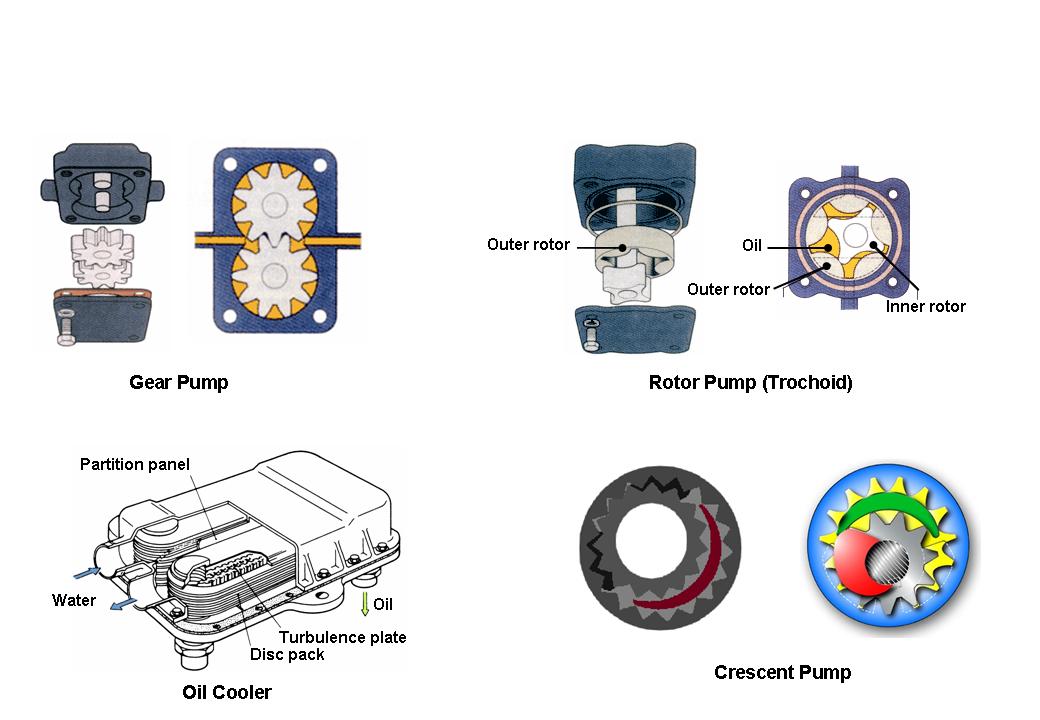 Shesternyali nasos:
Shesternyali moy nasosida yetakchi va yetaklovchi shesterniyalar mavjud. 
Moy radiator
Dvigatellarda, Moy radiatori dvigatellardagi moyni sovitish uchun foydalaniladi. Ba’zi dvigatellarda moy radiator va moy filtri silindrlar blokiga o’rnatiladi.
Moy nasosi va moy radiator.
Moy filtri
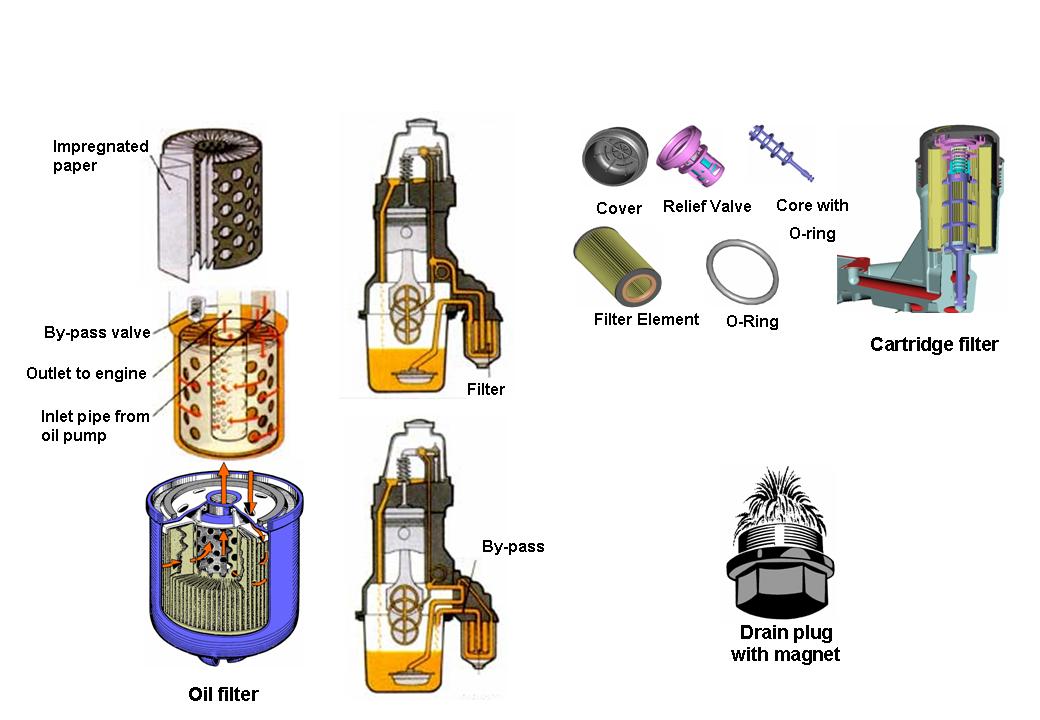 O‘ziga yutuvchi qog‘oz
Saqlash 
klapani
O‘zak bilan O-simon 
halqa
Qoplama
O‘tkazish 
klapani
O-simon 
halqa
Filterlovchi 
element
Dvigatelga 
chiqish
Moy nasosidan 
chiquvchi quvur
O‘tkazgich
Moy filteri
Moydagi metal qirindilarni o‘ziga tortuvchi magnitli 
qopqoq